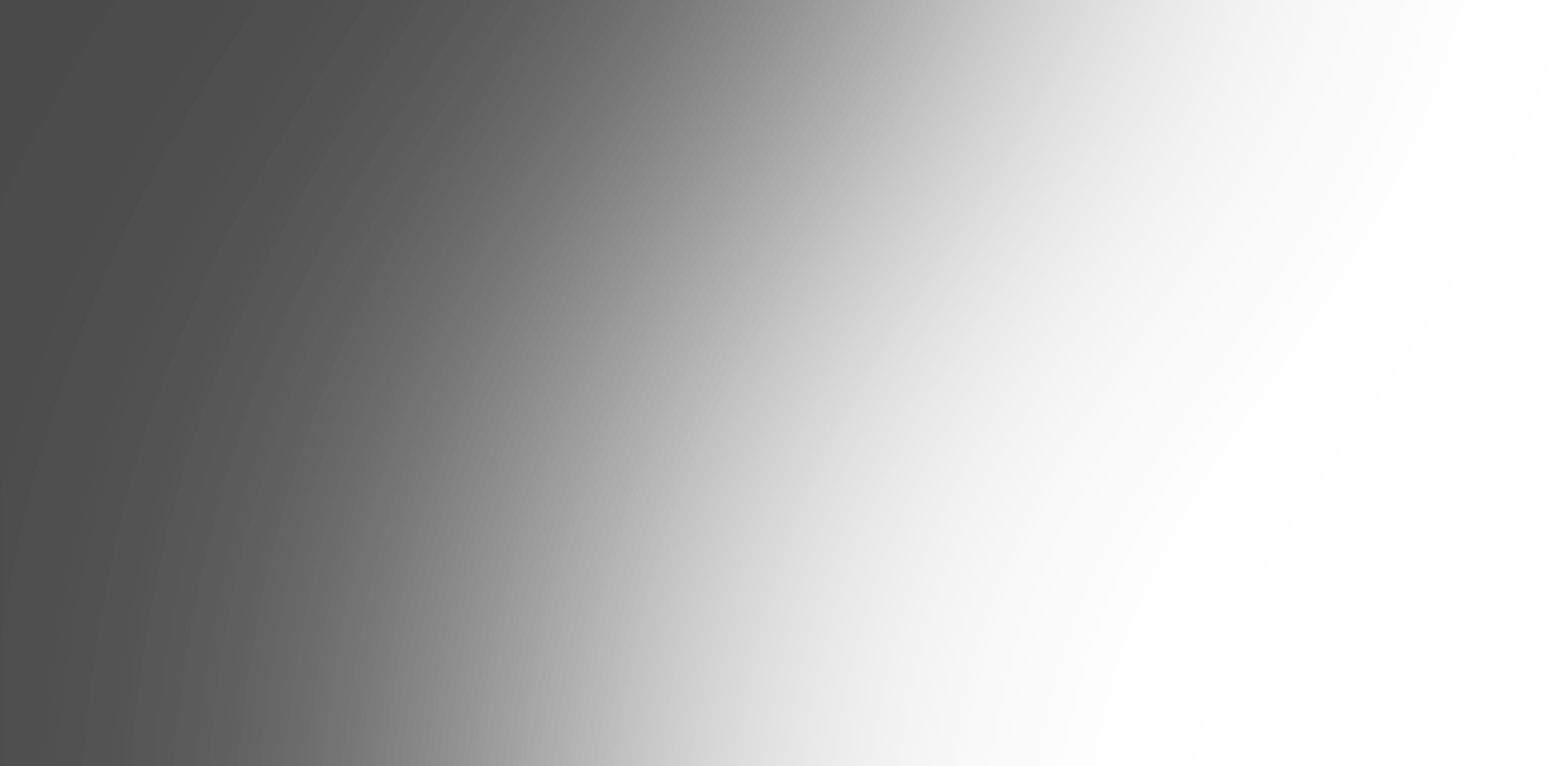 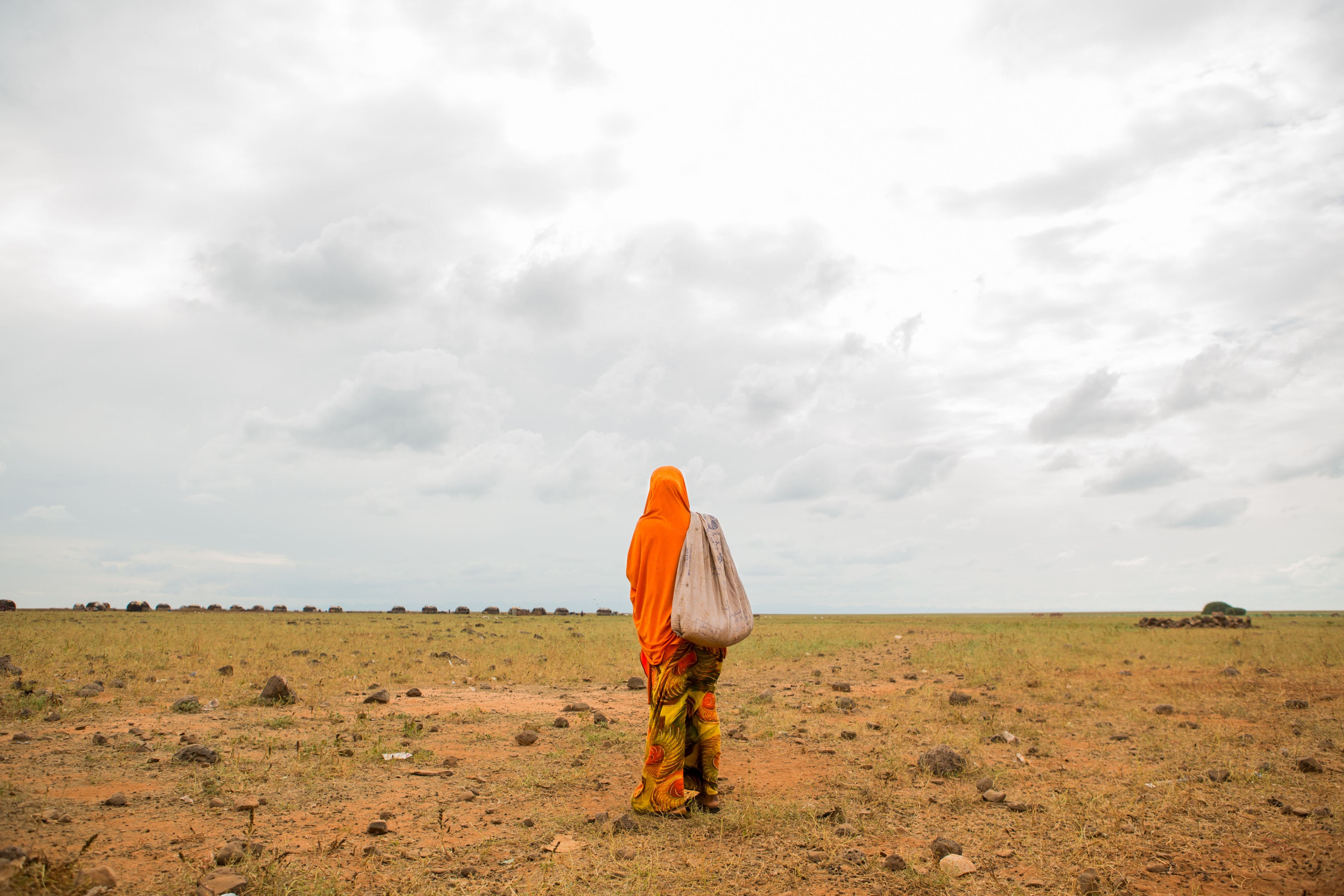 World Food Crisis prayer

Loving God,
we pray for our sisters and brothers around the world
in extreme hunger because of the World Food Crisis.

We remember especially the people of Ethiopia, Kenya and South Sudan.

We pray for world leaders,
to make wise and compassionate decisions
so that food can reach those who need it most.

May we all care for creation with gratitude
and share your gifts with generosity, 
so that no-one is forced to go hungry.

Amen.
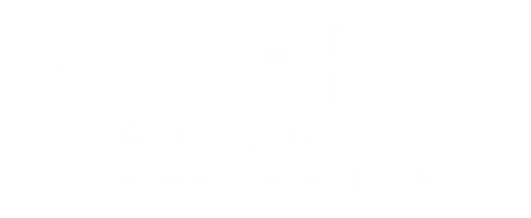